Мастер – класс для педагогов ДОУ.Тема: «Логоритмика, как средство коррекции звукопроизношения у детей старшего дошкольного возраста. Значение логоритмики».
Муниципальное бюджетное дошкольное образовавательное учреждение «Детский Сад №479г. Челябинска».
Мудрец подобен водам родника.Постигнуть мудрость —В жизни разобратьсяИ передать  ее ученикам,Чтобы плодов от их трудов дождаться.
Слова одного восточного мудреца, адресованные каждому педагогу:
«Сейте добрые семена в душах учеников и не ждите, когда они вырастут. Возможно при своей жизни вы и не увидите плодов своего труда, но они обязательно будут. В свое время!» 
Ведь дети — это вечный двигатель нашей учительской мысли и деятельности.
Цель: Познакомить участников мастер – класса с логоритмическими упражнениями, дать понятие «Логоритмика».
Логоритмика – это система двигательных упражнений, в которых различные движения сочетаются с произнесением специального речевого материала. Это форма активной терапии, преодоление речевых и сопутствующих нарушений, таких как, нарушения опорно-двигательного аппарата,  путем развития и коррекции. А так же развития психических функций.  В конечном итоге адаптация человека к условиям внешней и внутренней среды.
Пальчиковая игра «Строим дом» (развитие мелкой моторики) Тук-ток, тук-ток (ударять кулачками друг о друга) Застучал молоток. Будем строить новый дом С высоким крыльцом, (поднять руки вверх) С окнами большими, (согнуть руки в локтях, положить одну ладонь на другую, изображая окно) Ставнями резными. (поднять кисти рук вверх - «открыть ставни») Тук-ток, тук-ток (ударять кулачками друг о друга) Замолчал молоток. (руки опустить свободно вниз) Вот готов новый дом, (поднять руки вверх) Будем жить мы в нем. (потереть ладони друг о друга)
Логоритмические упражнения
Игра «Ветер» (нормализация мышечного тонуса, расслабление) Ветер дует нам в лицо И качает деревцо. (качать поднятыми вверх руками, наклоняя корпус вправо-влево) Ветерок все тише, тише. (медленно покачивать руками) Деревца все выше, выше. (тянуться вверх на носках, руки подняты вверх)
Упражнение «Вьюга» (развитие речевого дыхания) Взрослый: Как дует сильный ветер? У-у-у… Кто изобразит самый долгий ветер? Малыш после энергичного вдоха через нос на выдохе тянет звук «у-у-у...»
Упражнение «Аист» (развитие чувства равновесия, нормализация мышечного тонуса) Аист ногу поднимает – Ничего не понимает. (стоят сначала на одной ноге, потом на другой, стараясь удержать равновесие) И весь день среди ракит (руки разводят в стороны) На одной ноге стоит.
Чистоговорка Р-Рь (развитие звукопроизношения и мелкой моторики) Орь-орь-орь – с мамой ты не спорь. (грозить пальцем) Ор-ор-ор – на, возьми топор. (сжать пальцы в замок, поднимать и опускать руки, ударять ладонями по коленям) Ра-ра-ра – в лес идти пора. Ре-ре-ре – выходи на заре. (поднять прямые руки, поворачивать кисти рук из стороны в сторону)
Игра «Оркестр» (развитие слухового внимания) Когда взрослый говорит «Дождь!» – ребенок произносит: «Ш-ш-ш...», в ответ на «Молния!» – звонит в колокольчик, а, услышав «Гром!» – громко топает ногами. На слове «Тишина» – все смолкает.
Звуки Ж – М
Мы моржи, моржи, моржи,От мороза не дрожим, 1Мы холодною зимойДружим с ледяной водой. 2Мы моржи, моржи, моржи,Мы на льдине полежим, 3Не страшна простуда намСеверным морским моржам. 4
ДвиженияИ.п. – о.с. Руки перед грудью. Рывки локтями назад по 2 раза с разведением рук в стороны.
И.п. – о.с. Похлопывание по бедрам прямыми руками с напряжением рук.И.п. – о.с. Наклоны вперед с отведением рук назад.И.п. – о.с. Потягивание с разведением рук в стороны, вниз.
Звук Л
Между елок, между сосенПо сугробам ходят лоси, 1Топчут снег пушистый,Белый, серебристый. 2Волки за лосями ходят,Глаз с лосей они не сводят, 3У высокой елкиВстали злые волки.Сам вожак к лосям подкрался –Только без зубов остался: 4Лоси ведь рогаты,Лезешь, волк, куда ты? 5
Движения: Ходьба на месте со скрещиванием рук впереди – ножницы.И.п. – о.с. Приседания, руки в стороны, руки на поясе.Прыжки вокруг себя, ладошки приставлены ко лбу.Поднимание коленей на месте.Потягивание на носках с подниманием рук вверх.
Петя, Петя – петушок 
(дети наклоняют голову вперед-назад)
Целый день учил стишок, 
(дети наклоняют голову вправо-влево)
А запомнил он строку
Лишь одну: Ку-ка-ре-ку!»
Звук Э
Заблудились мы в лесу 1
Стало не до смеха.
Маму мы зовем: «Ау!» - 2
Отвечает эхо.
Чистоговорка «рубим дрова».
 Раз дрова, два дрова

 (дети разворачивают ладони
 параллельно друг другу и ритмично
 ударяют ими по бедрам).

Раскололся ствол едва (разводят руки в стороны)
Бух дрова, бах дрова
(дети разворачивают ладони параллельно друг другу
 и ритмично ударяют ими по бедрам).
Вот полена 22 (разводят руки в стороны)

 (переплетают пальцы в замок: поднимают руки на
 вдох и опускают руки на выдох и произносят «УХ»).
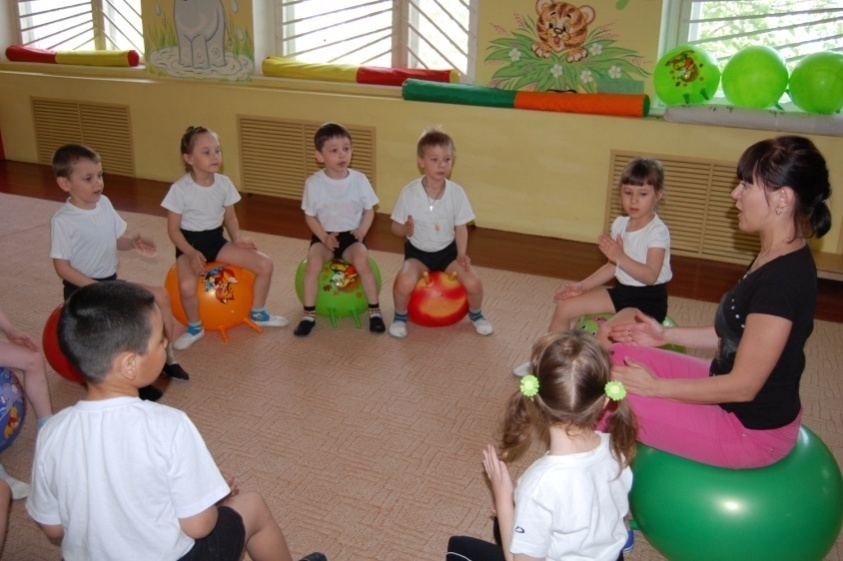 В процессе  логоритмических занятий реализую следующие задачи:
Уточнение артикуляции;
Развитие фонематического восприятия;
Расширение лексического запаса;
Развитие слухового внимания и двигательной памяти;
Совершенствование общей и мелкой моторики;
Выработка четких, координированных движений во взаимосвязи с речью;
Развитие мелодико-интонационных и просодических компонентов;
Творческой фантазии и воображения.
Формируется навык правильной осанки.
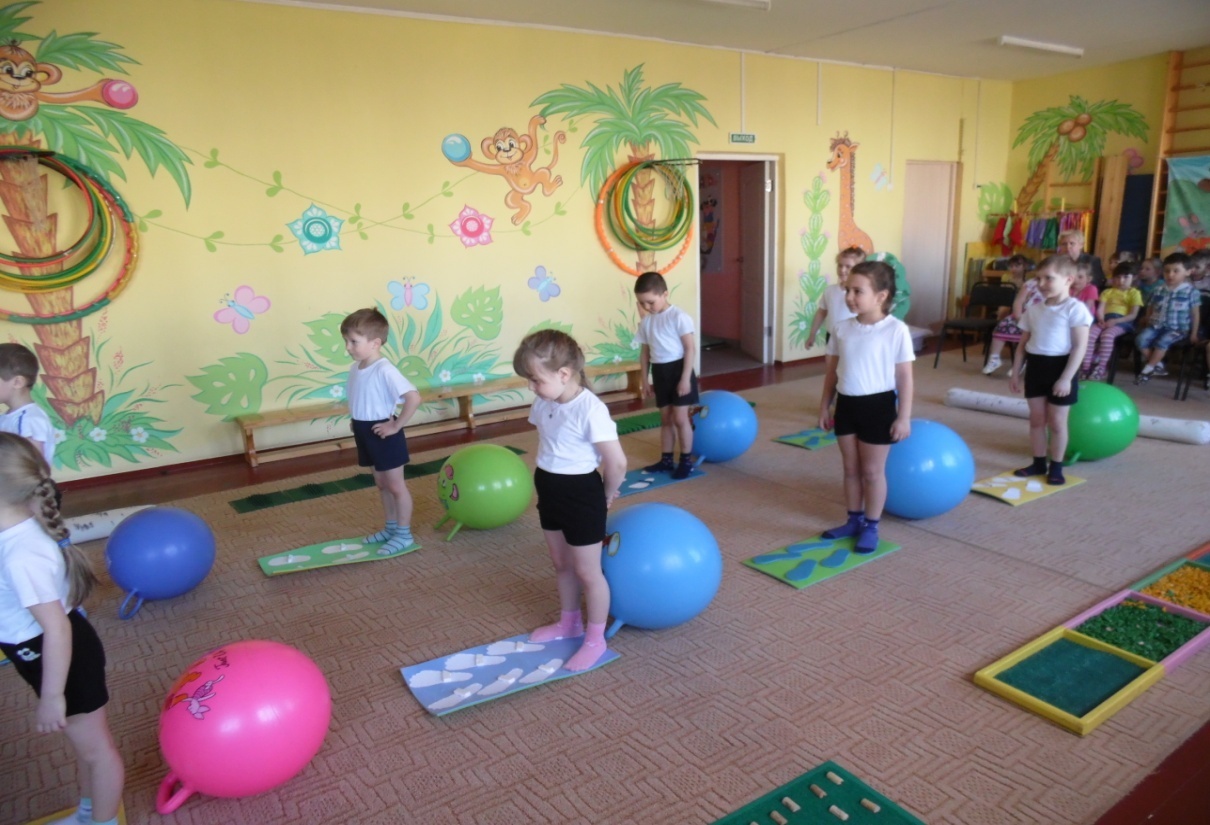 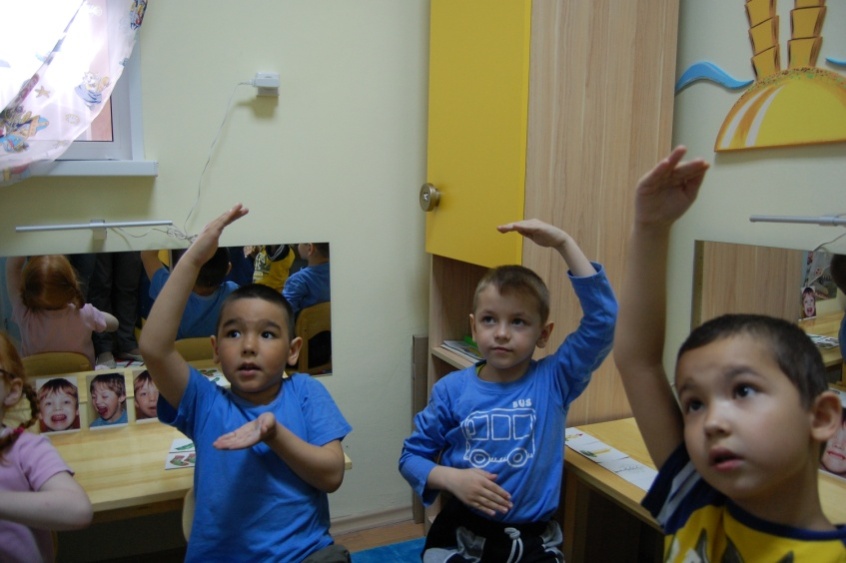 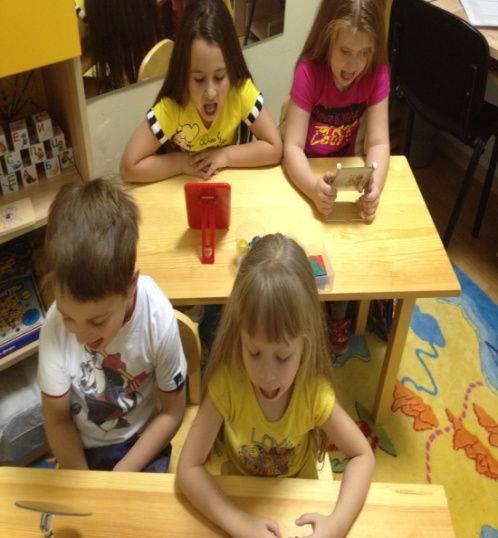 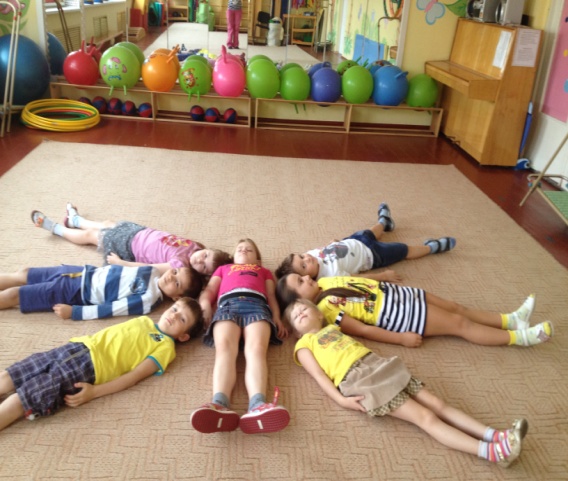 Предложила  выполнить логоритмические упражнения педагогам ДОУ.
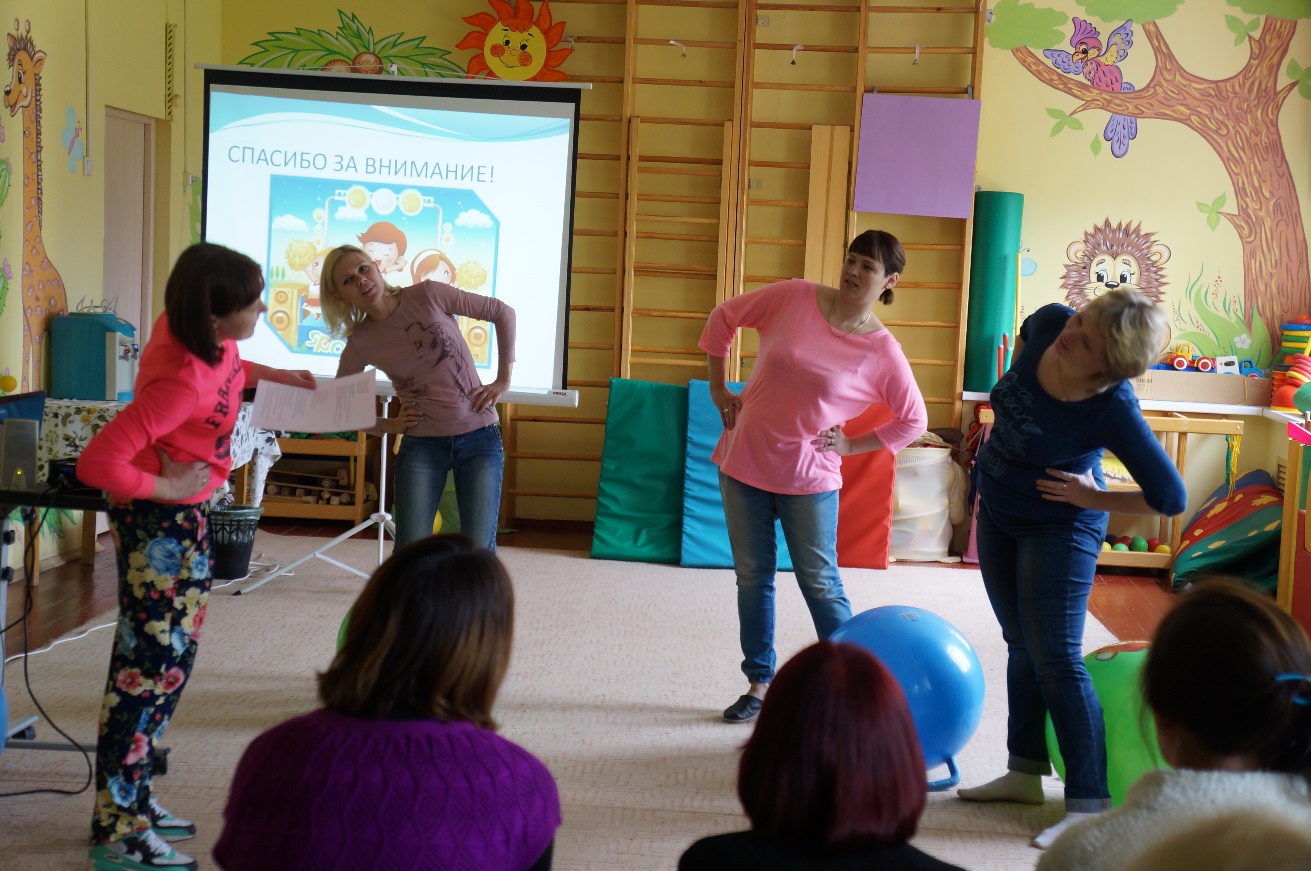 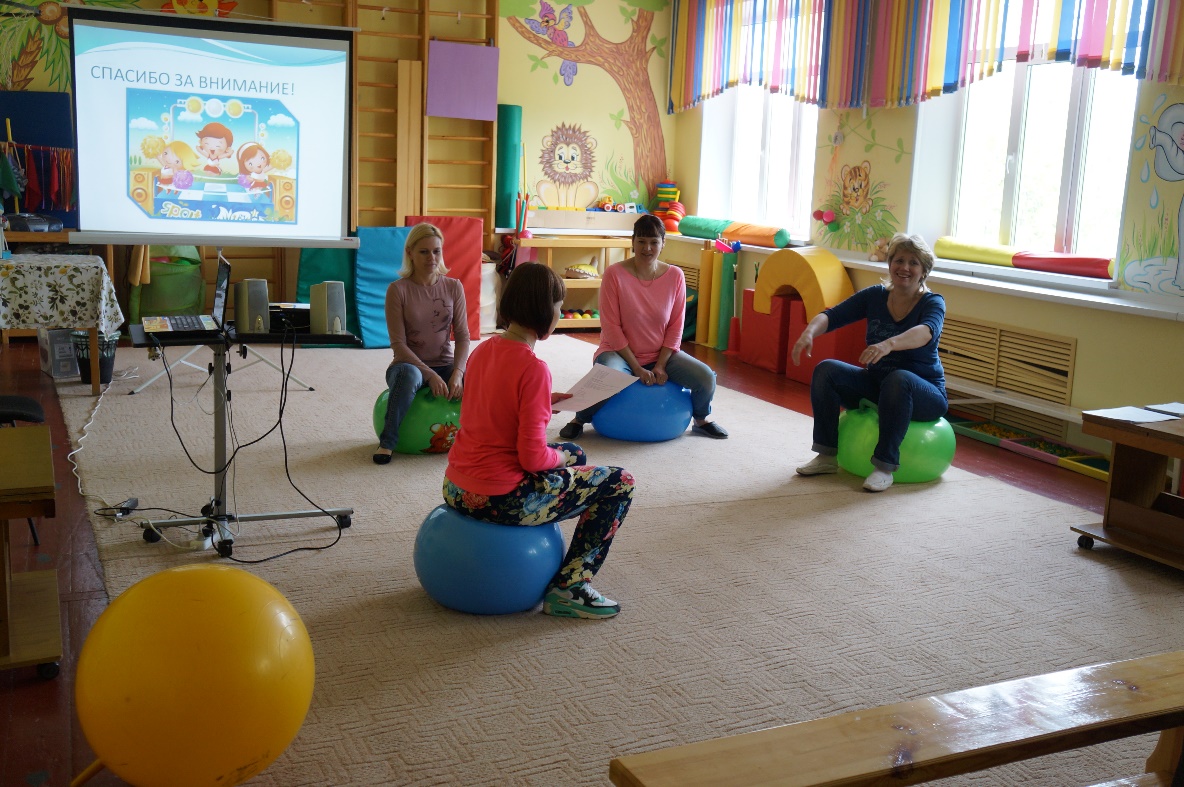 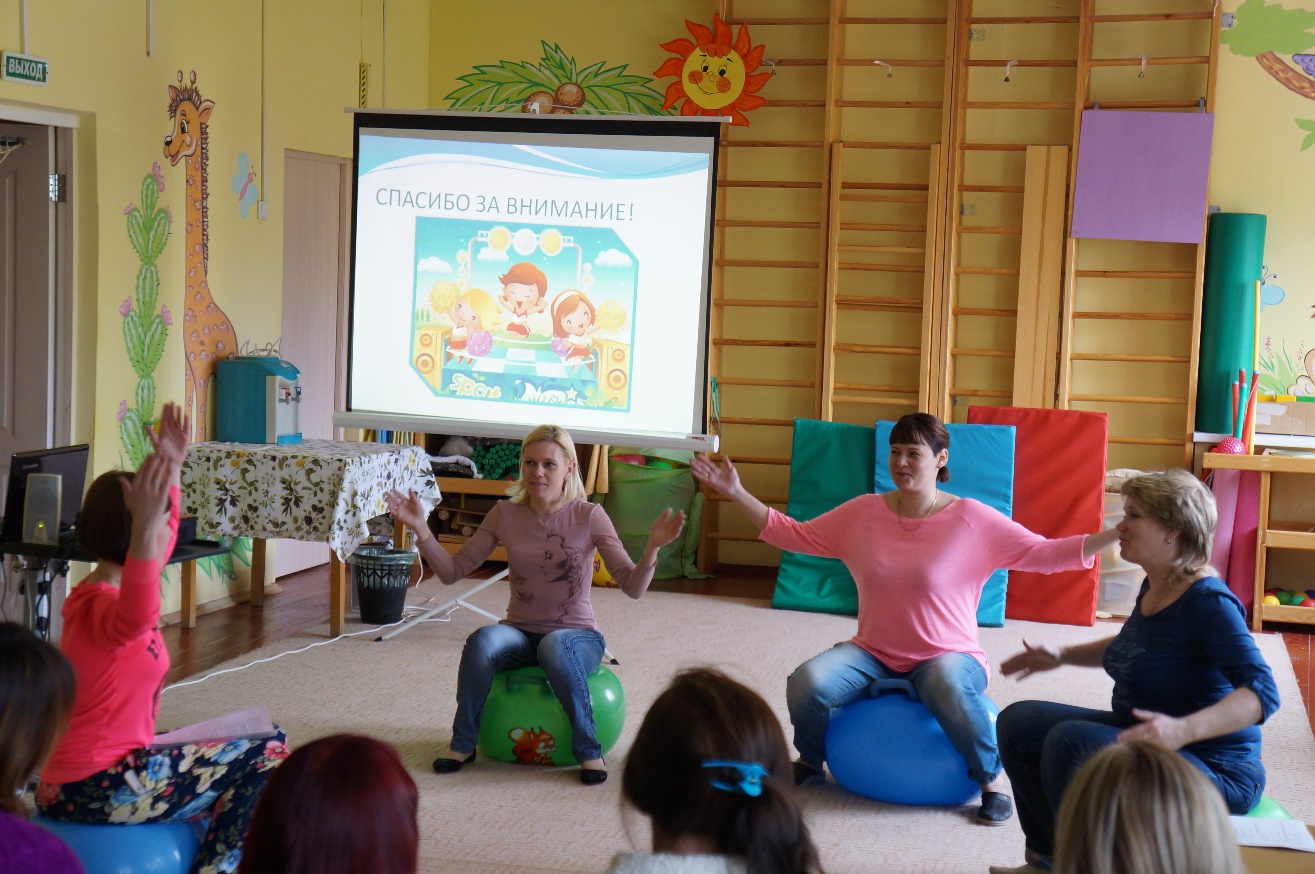 Предложены буклеты памятки
«Значение логоритмики»
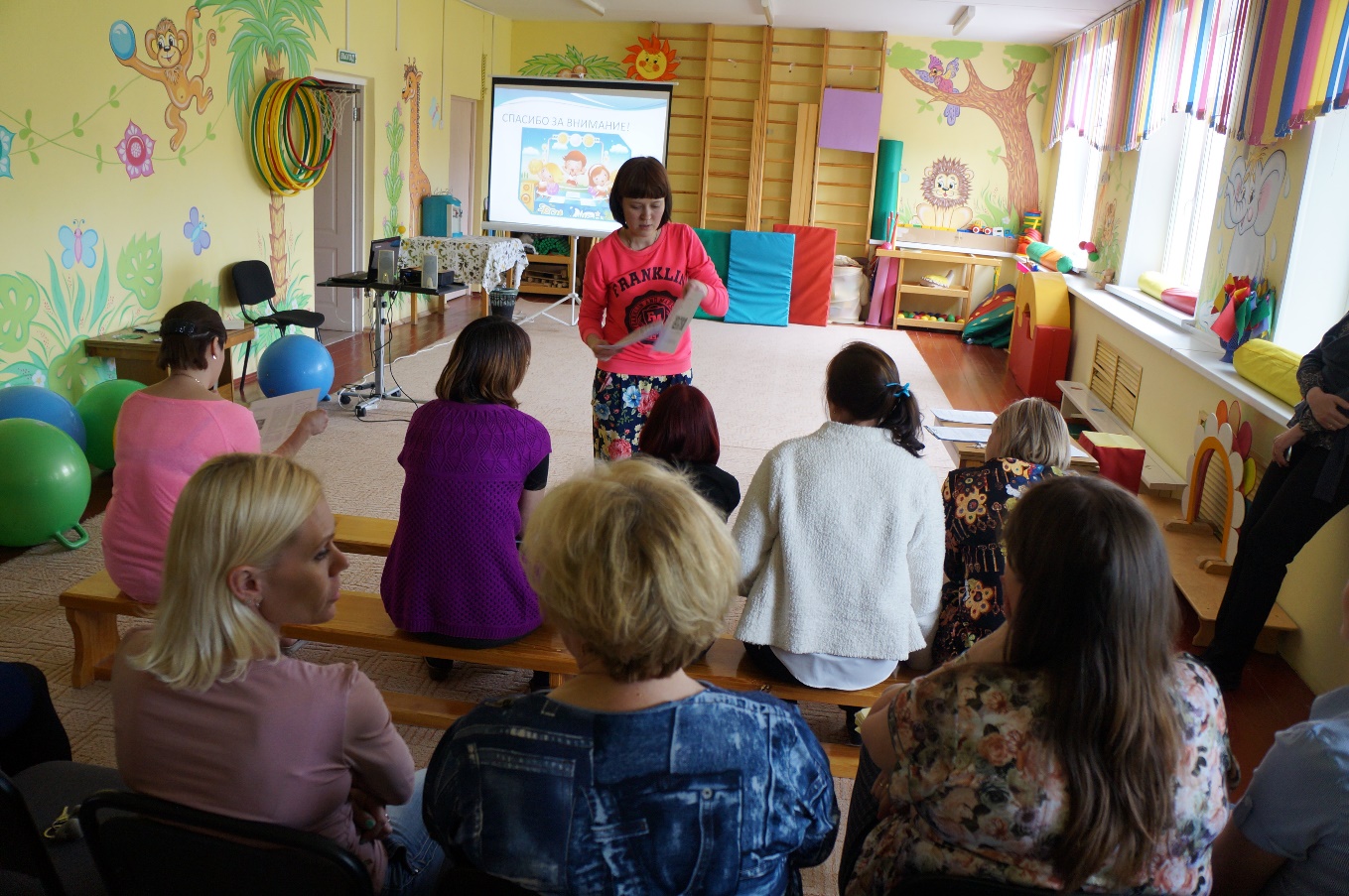 СПАСИБО ЗА ВНИМАНИЕ